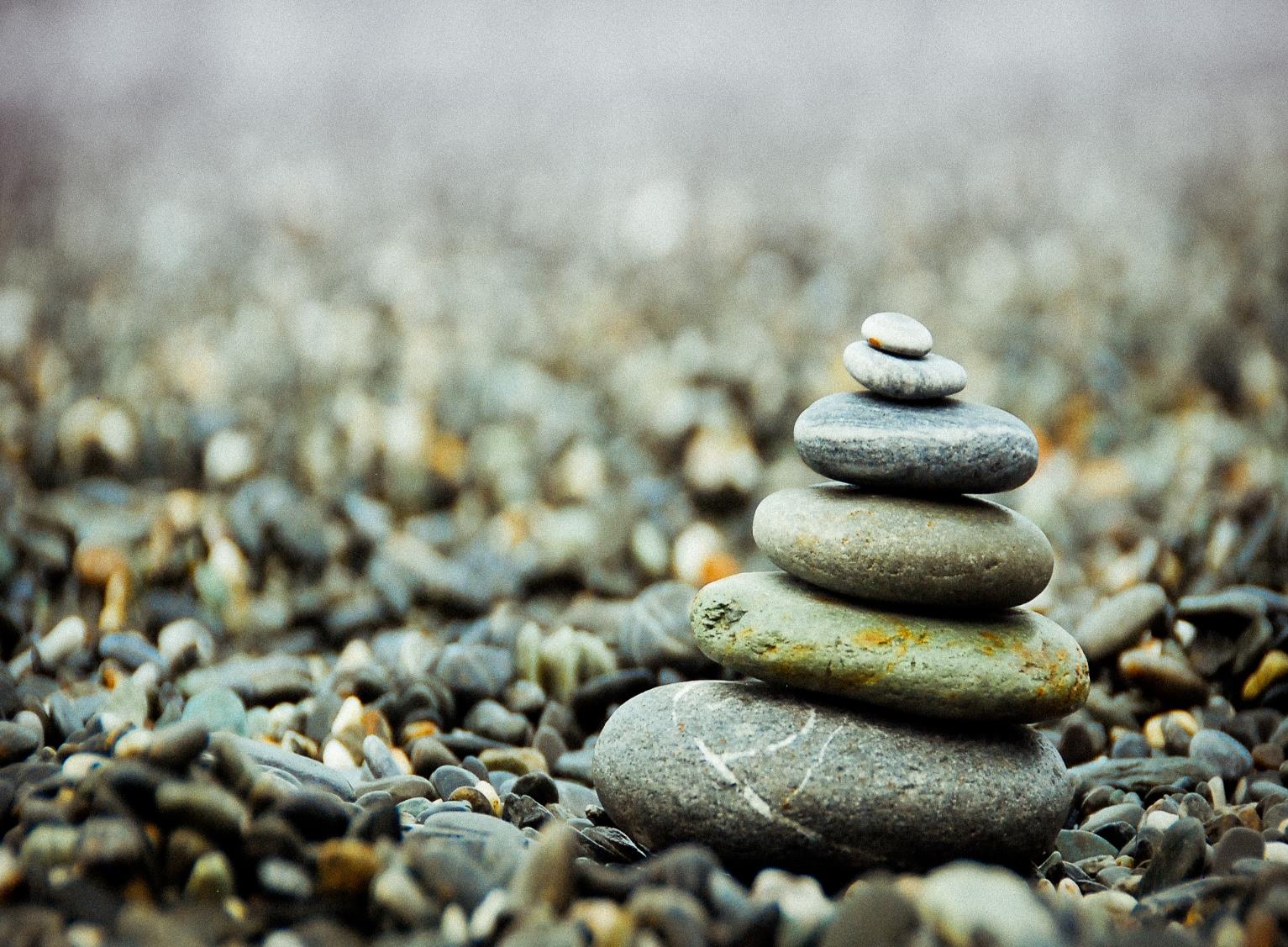 Tuesday, April 26, 2016
All photos published on Unsplash are licensed under Creative Commons Zero which means you can copy, modify, distribute and use the photos for free, including commercial purposes, without asking permission from or providing attribution to the photographer or Unsplash.
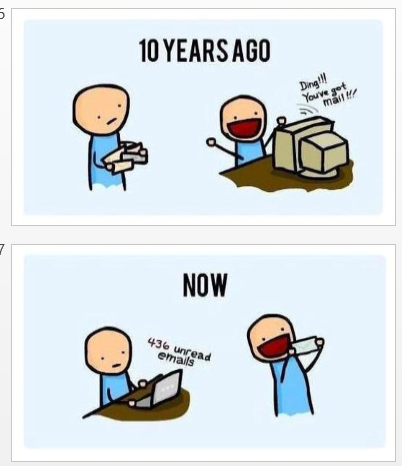 Tuesday, April 26, 2016
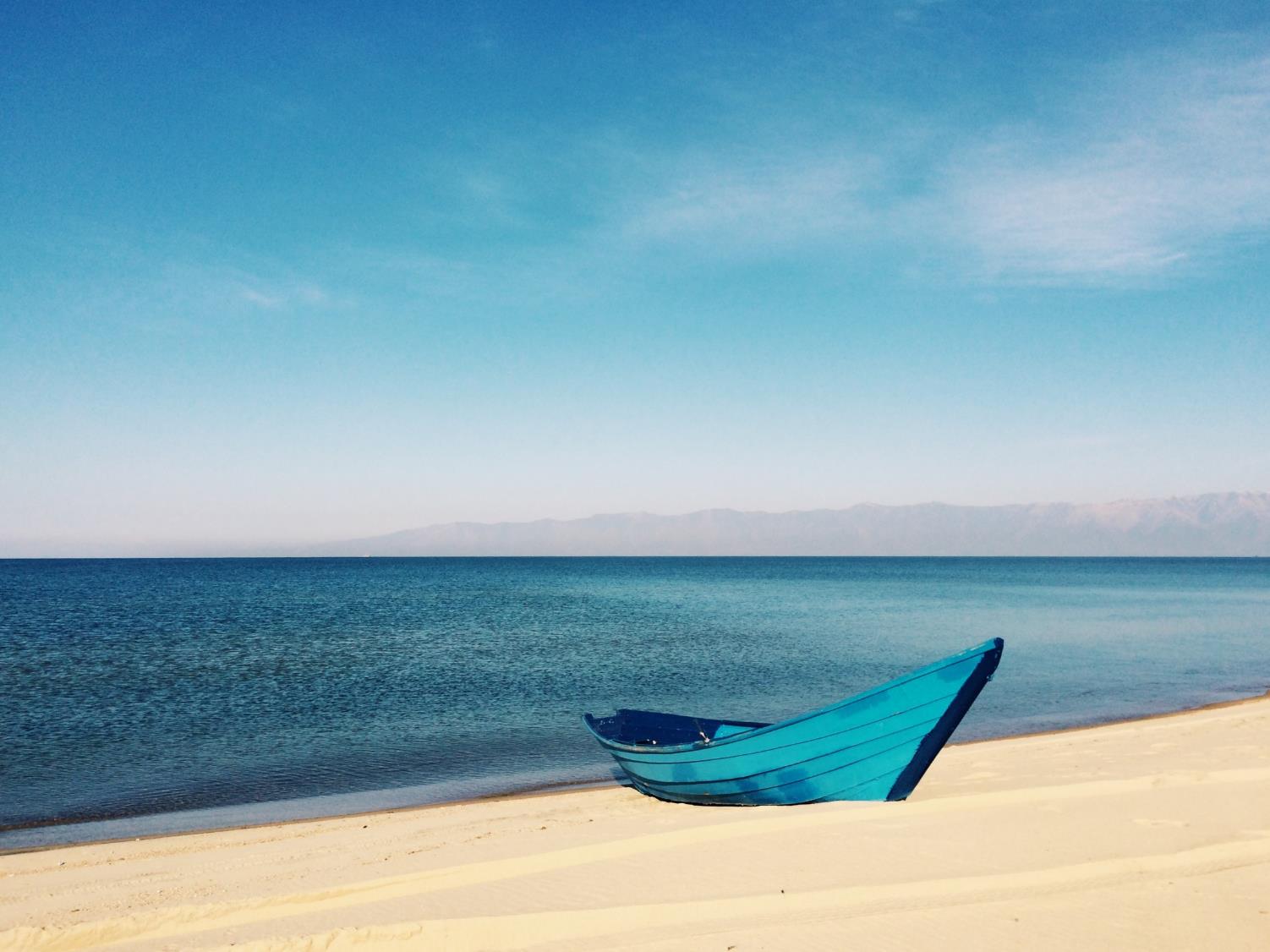 Tuesday, April 26, 2016
How many emails do you have in your inbox right now?

Do you use folders in your inbox?

Do you use the Outlook calendar?

Do you use tasks?

Do you categorize or tag emails?
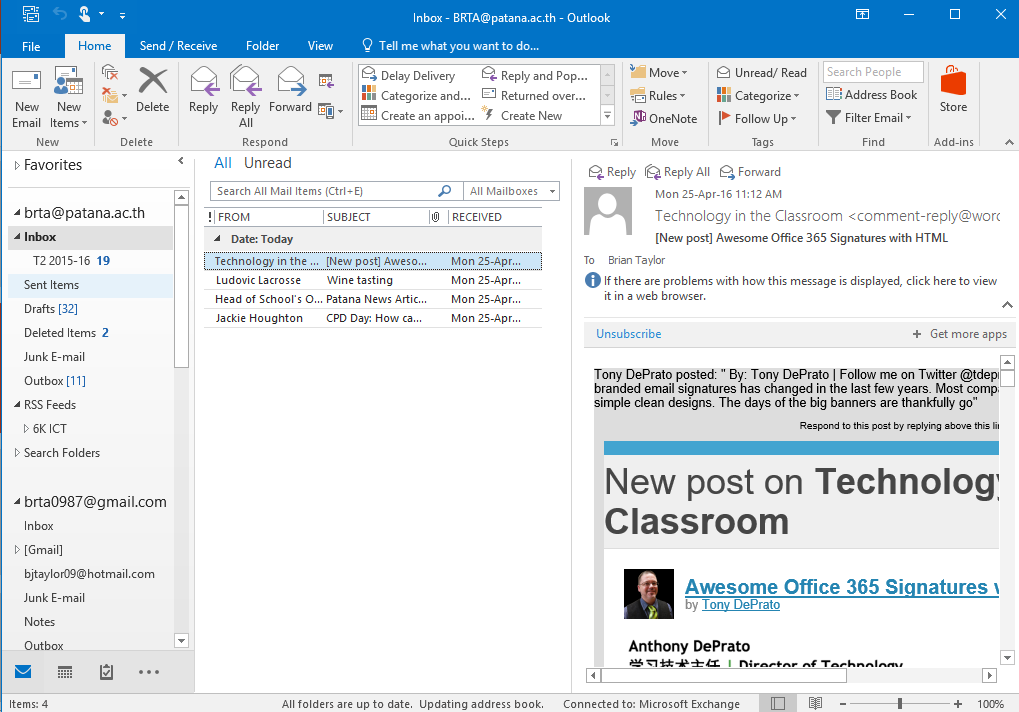 Tuesday, April 26, 2016
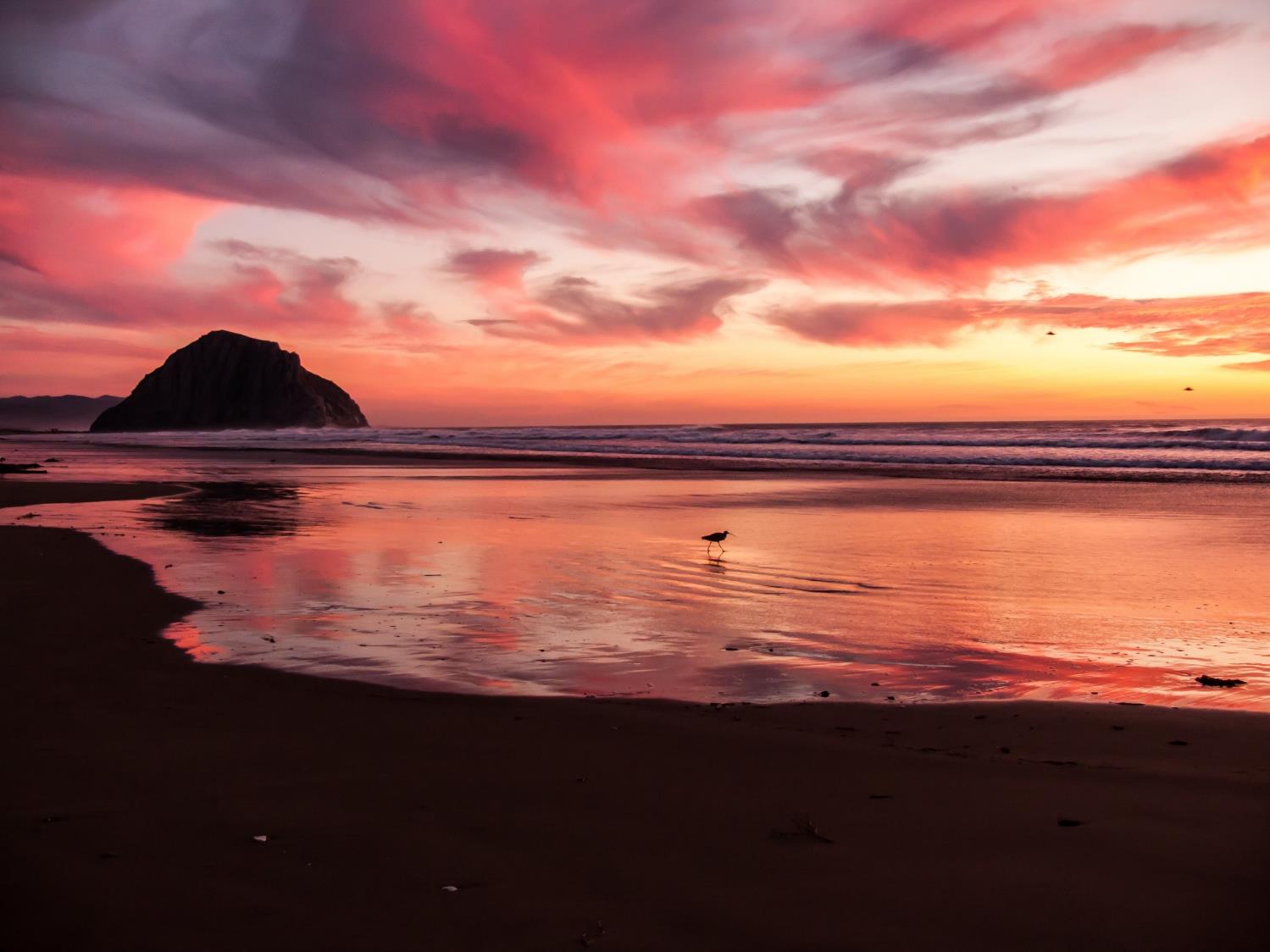 Tuesday, April 26, 2016
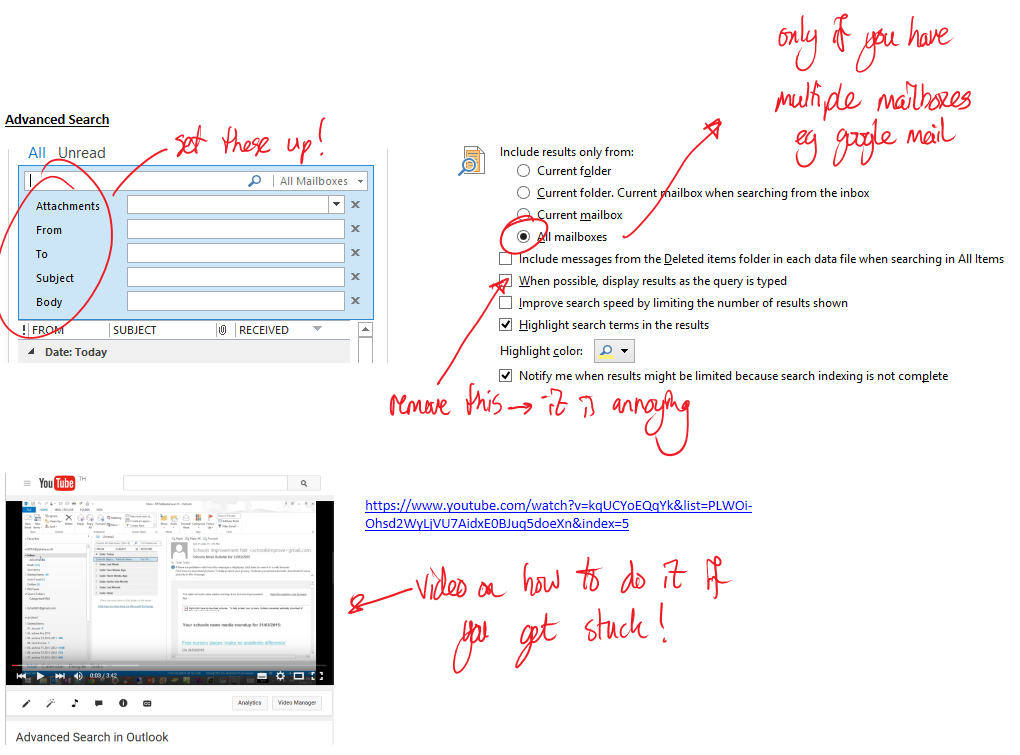 Tuesday, April 26, 2016
https://www.youtube.com/watch?v=kqUCYoEQqYk&list=PLWOi-Ohsd2WyLjVU7AidxE0BJuq5doeXn&index=5
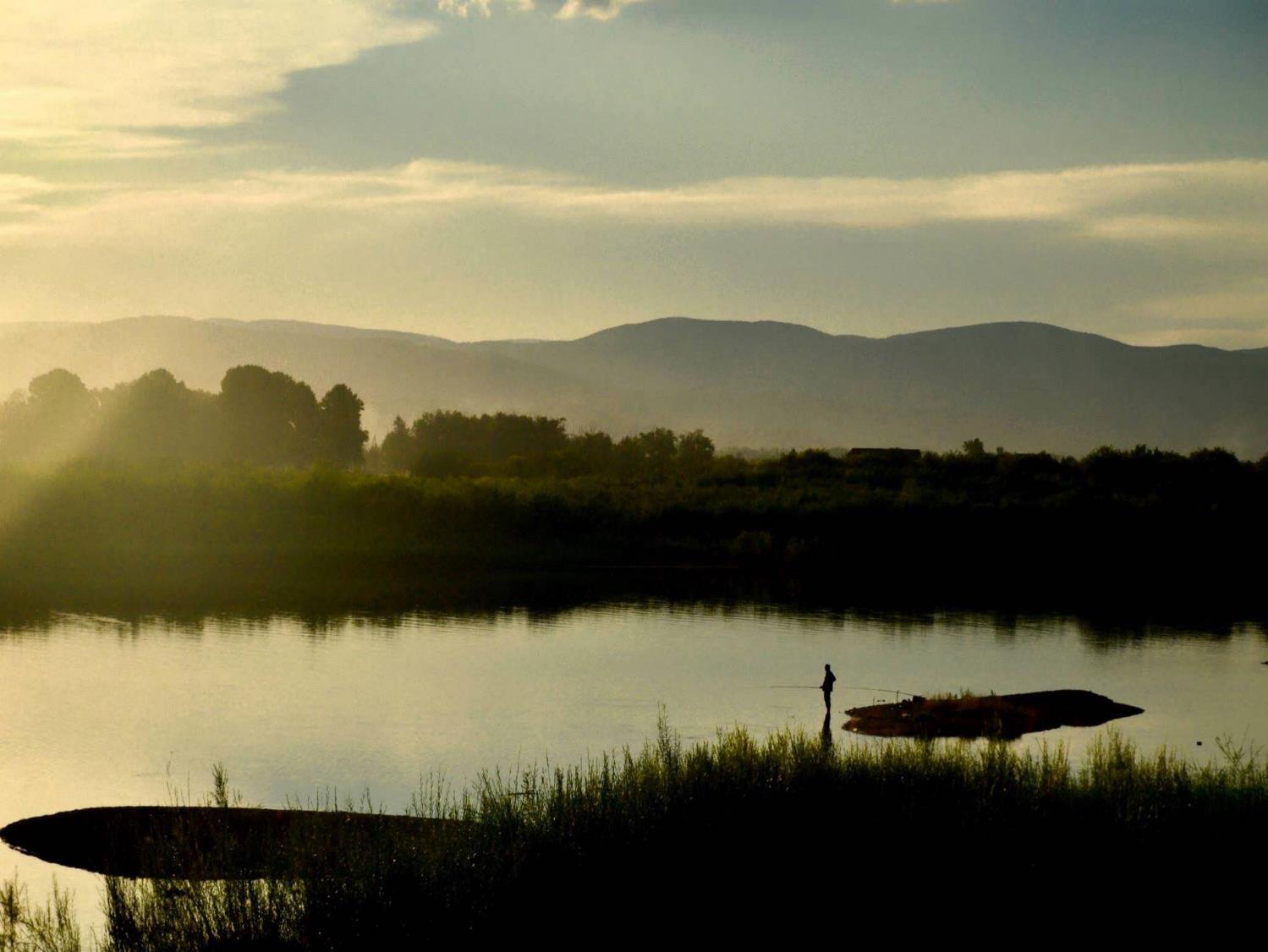 Tuesday, April 26, 2016
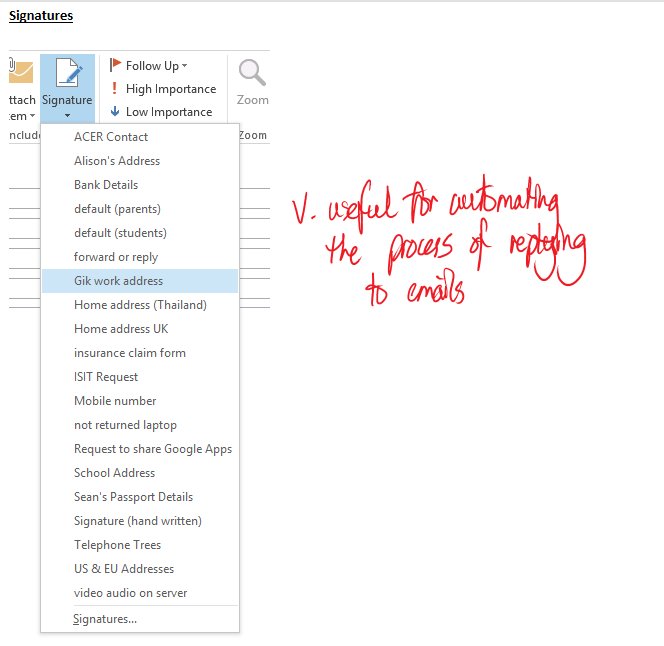 Tuesday, April 26, 2016
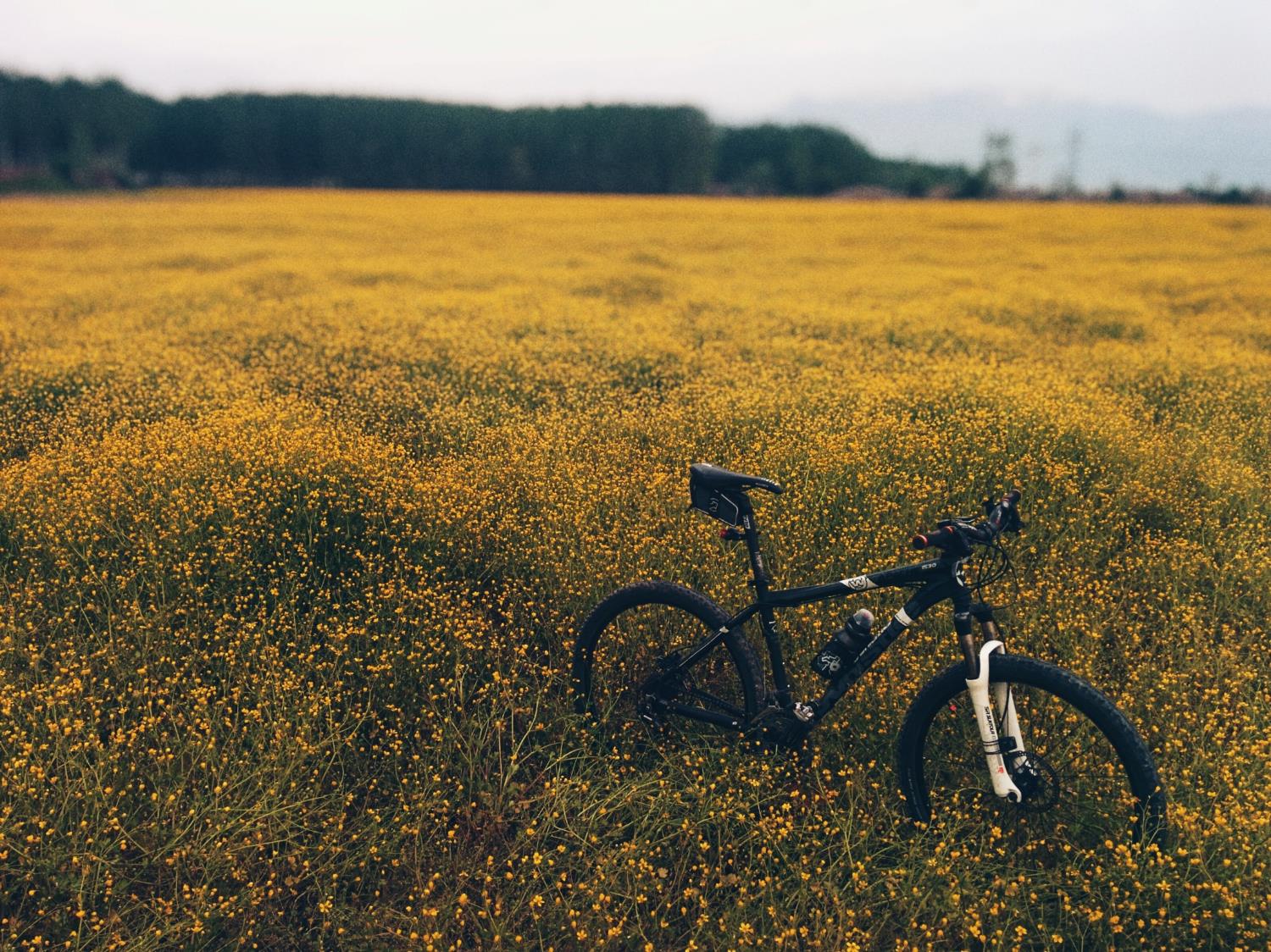 Tuesday, April 26, 2016
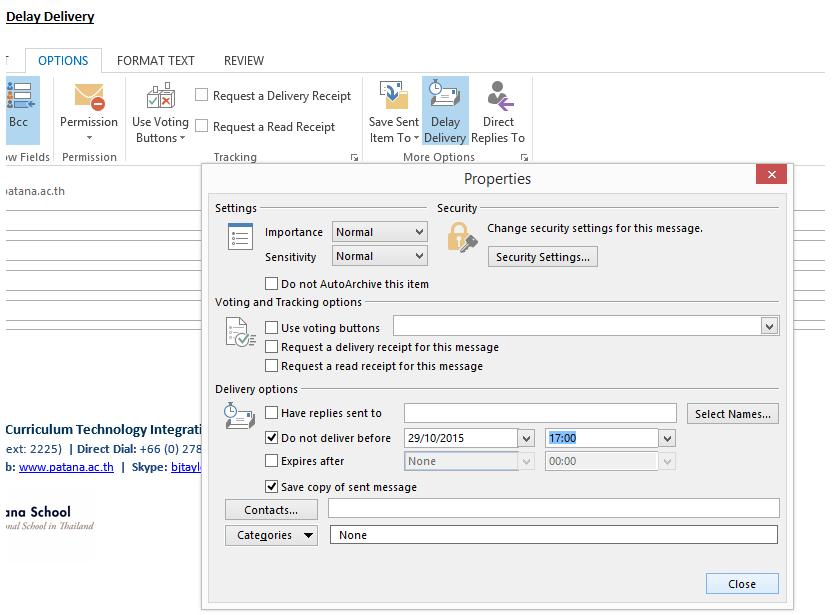 Tuesday, April 26, 2016
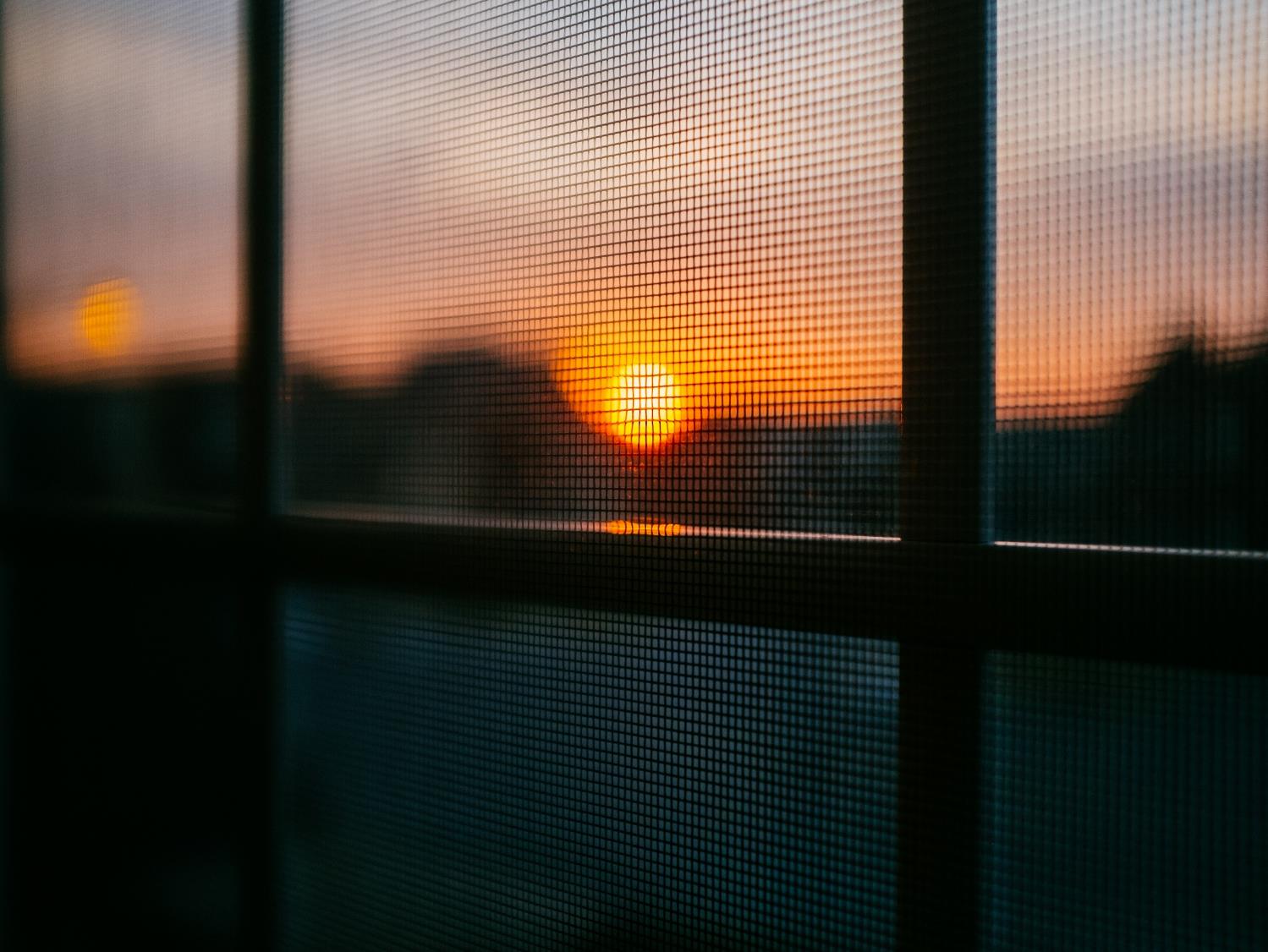 Tuesday, April 26, 2016
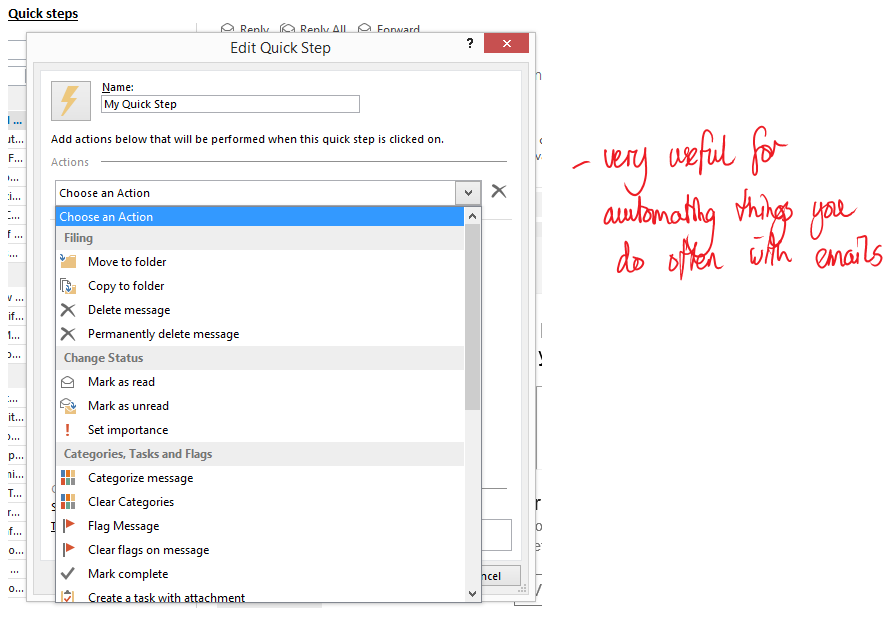 Tuesday, April 26, 2016
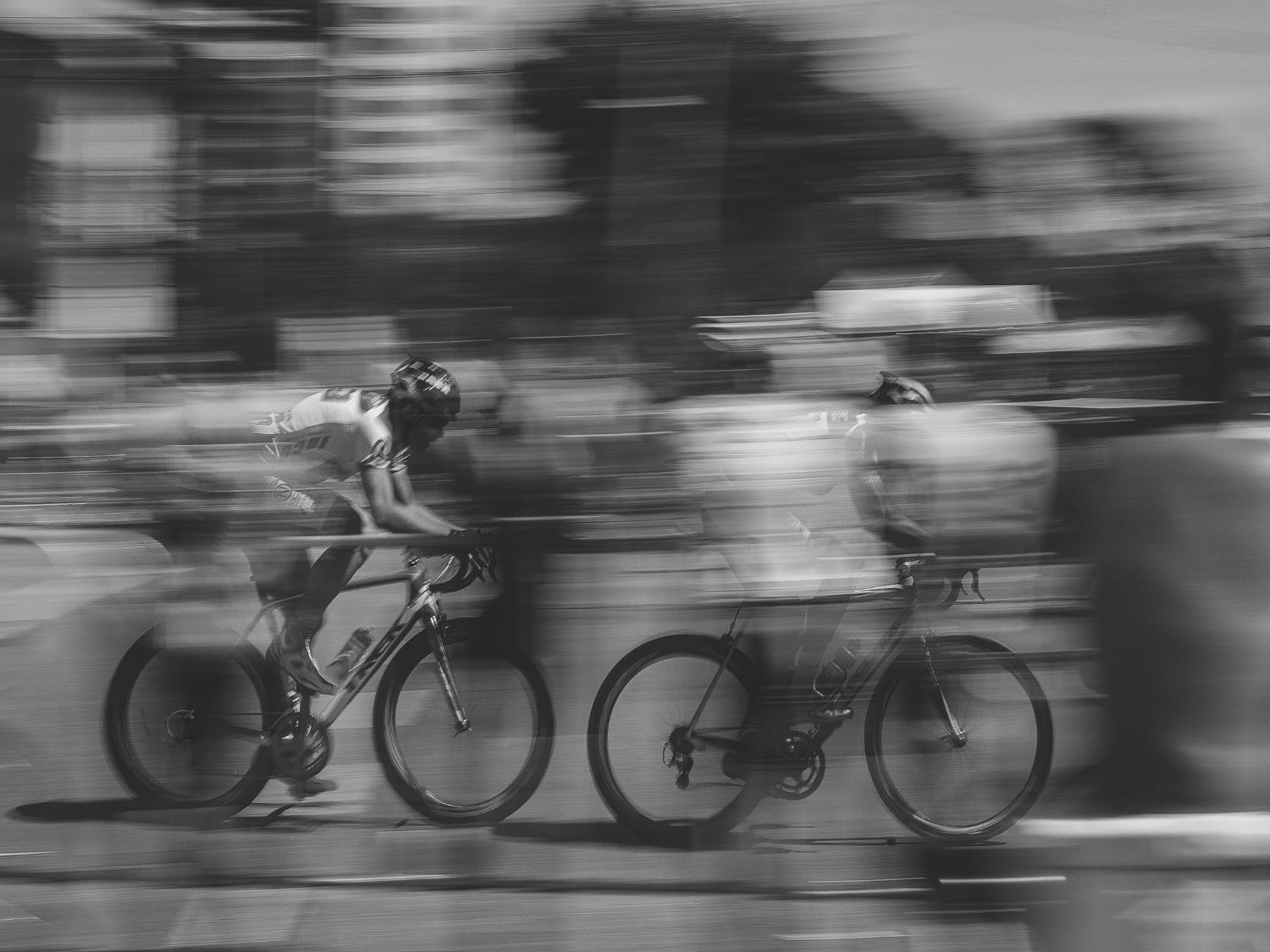 Tuesday, April 26, 2016
Tuesday, April 26, 2016
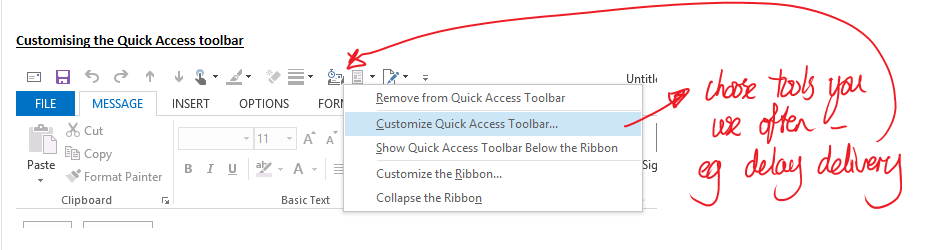 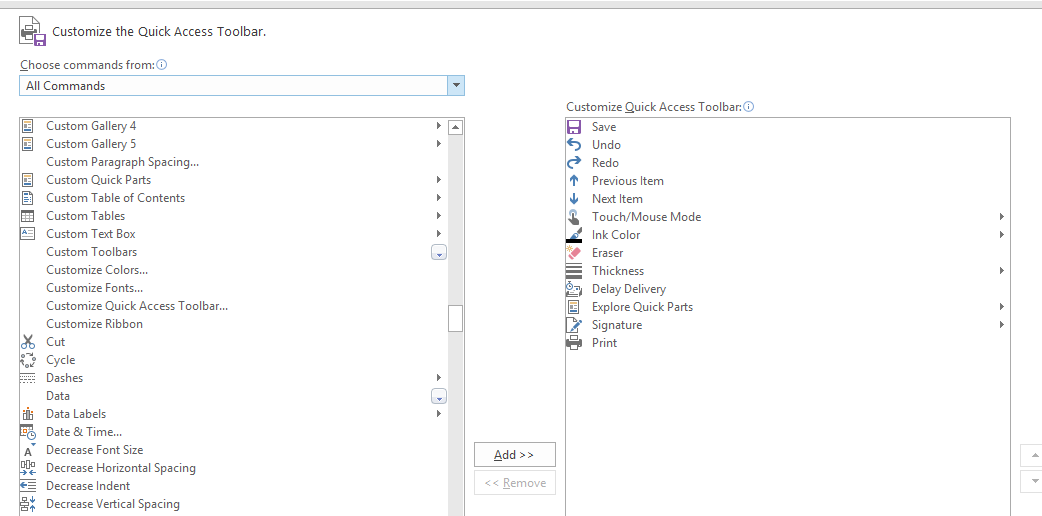 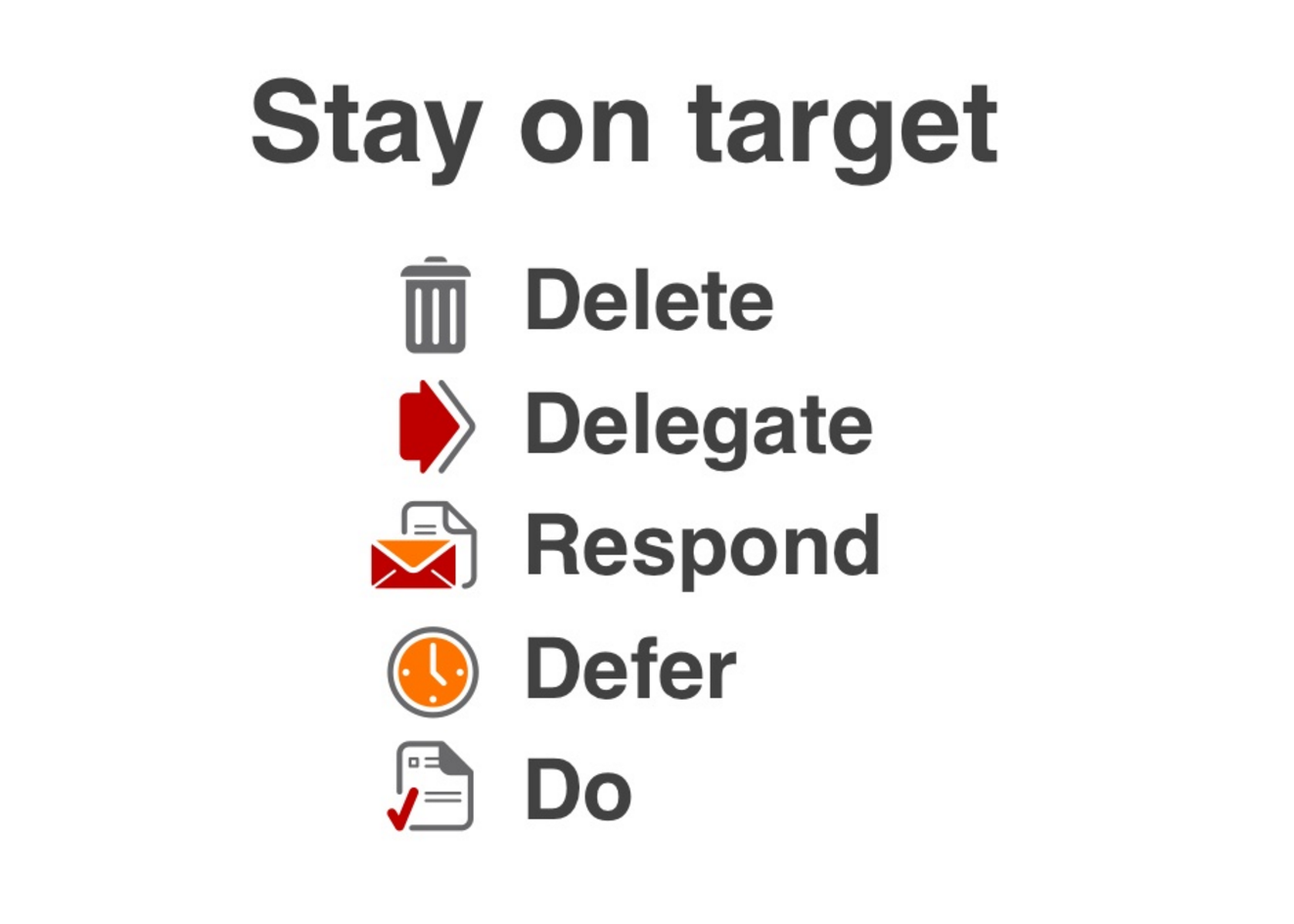 Tuesday, April 26, 2016
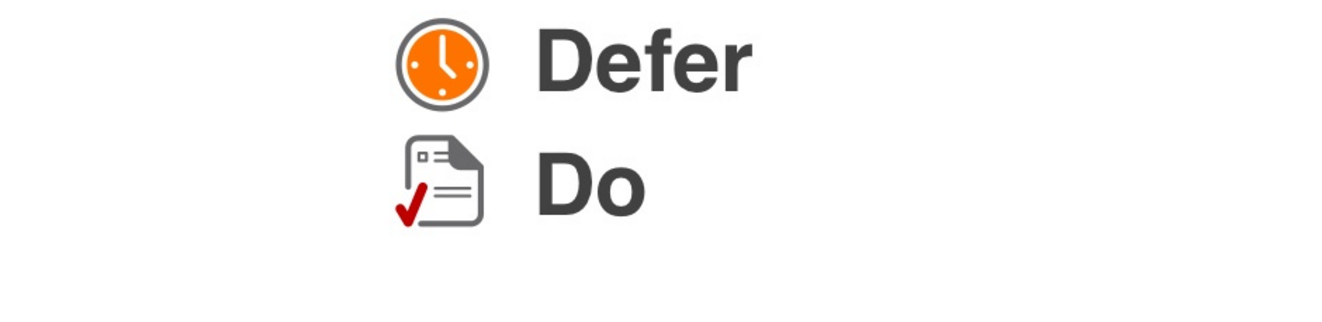 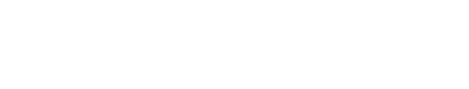 http://www.slideshare.net/merlinmann/inbox-zero-actionbased-email
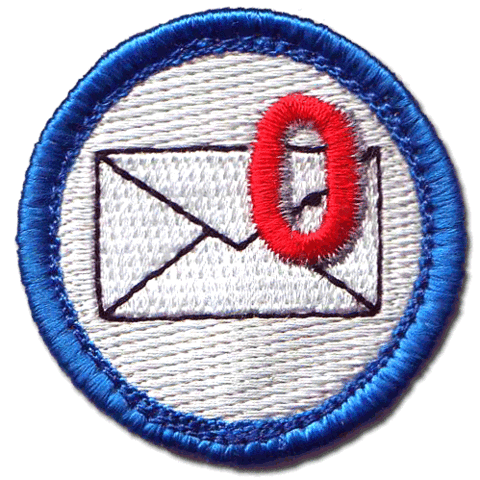 Tuesday, April 26, 2016
Feedback for us?







Your next steps?
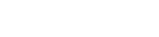 My Next Steps
Tuesday, April 26, 2016
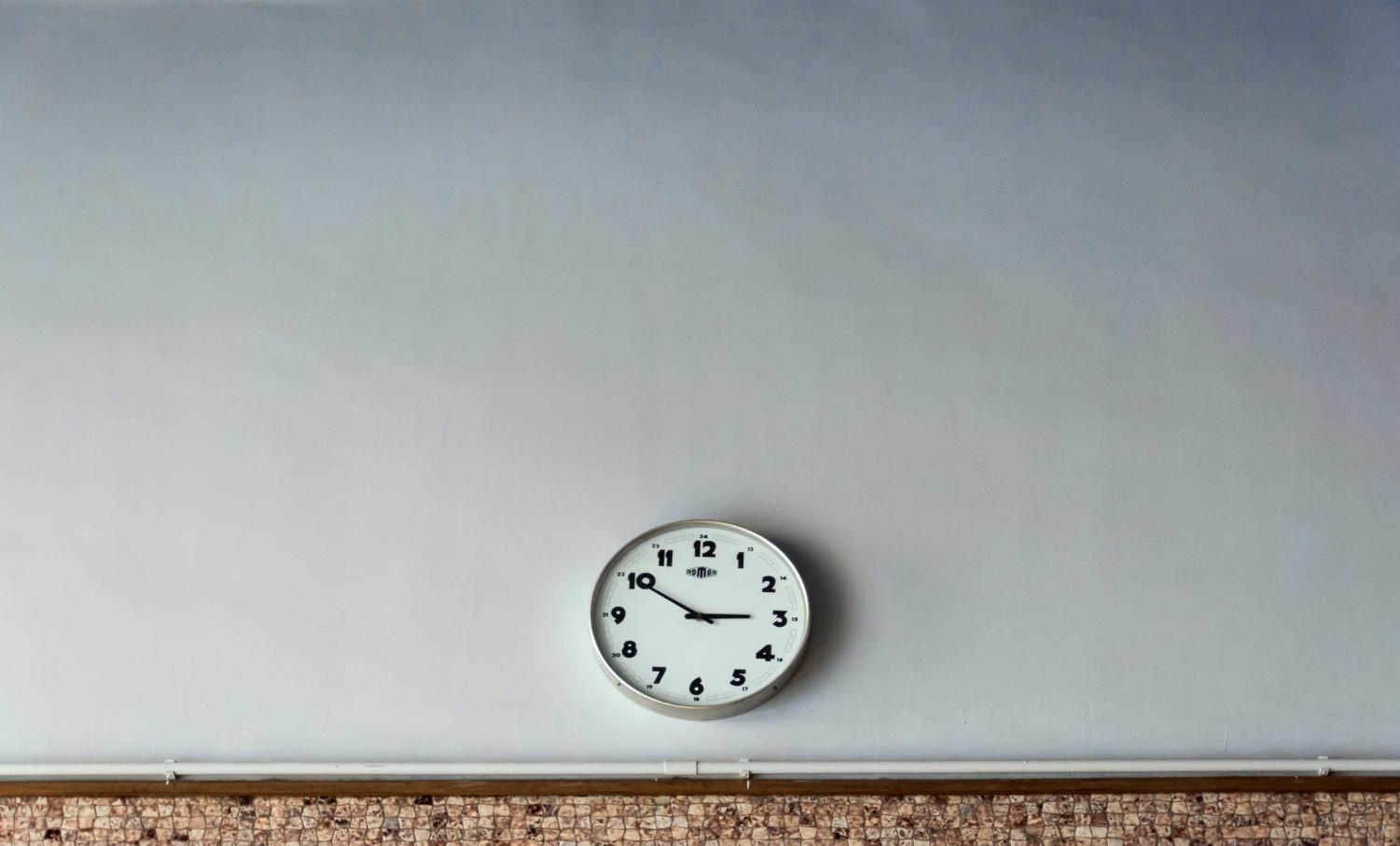 My Next Steps
Tuesday, April 26, 2016
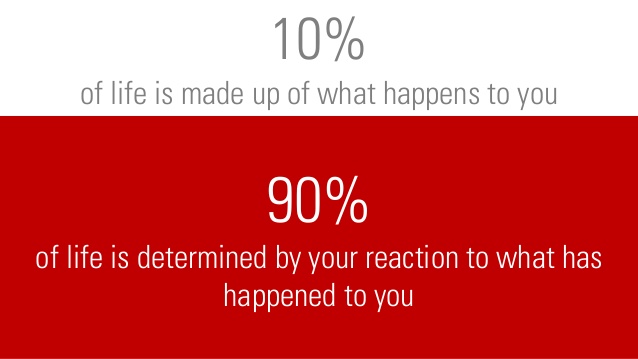 90:10
http://www.slideshare.net/AsmaAnsari2/stephen-coveys-90-10-principle
My Next Steps
Tuesday, April 26, 2016
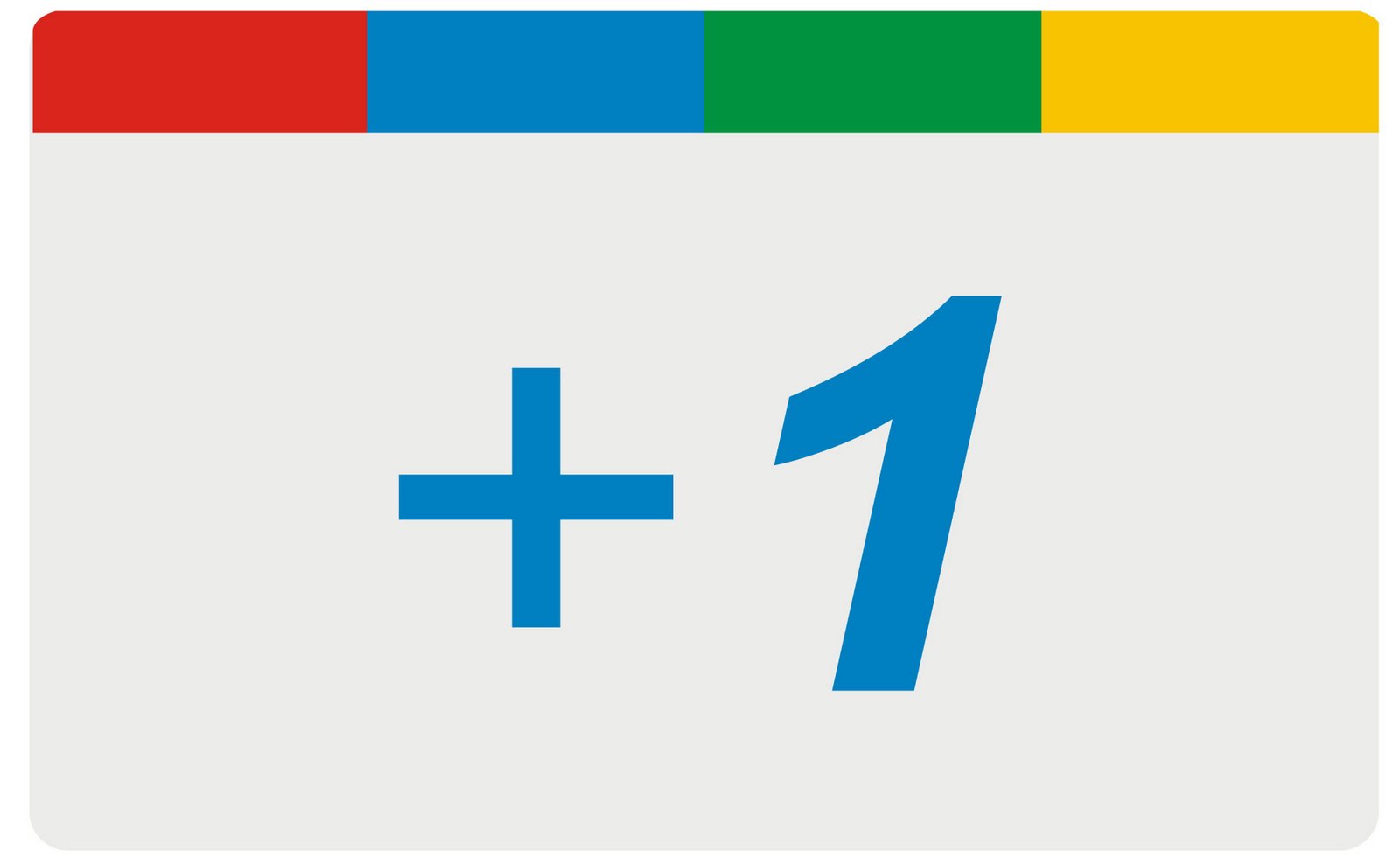 http://www.ethoseo.com/wp-content/uploads/2013/10/Plus-1-Badge.jpg
My Next Steps
Tuesday, April 26, 2016
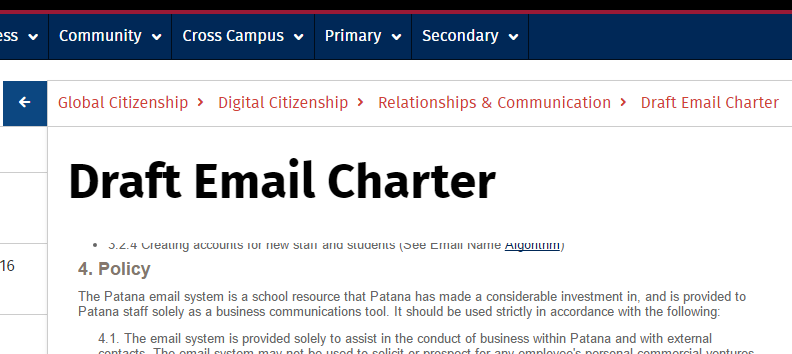 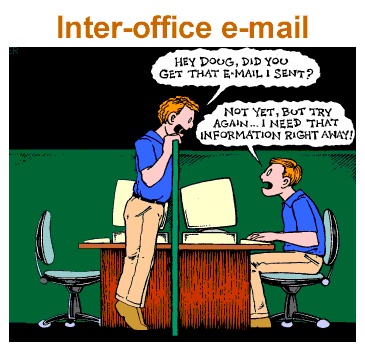 http://community.patana.ac.th/gc/digital-citizenship/relationships-and-communication/draft-email-charter
Influences
Tuesday, April 26, 2016
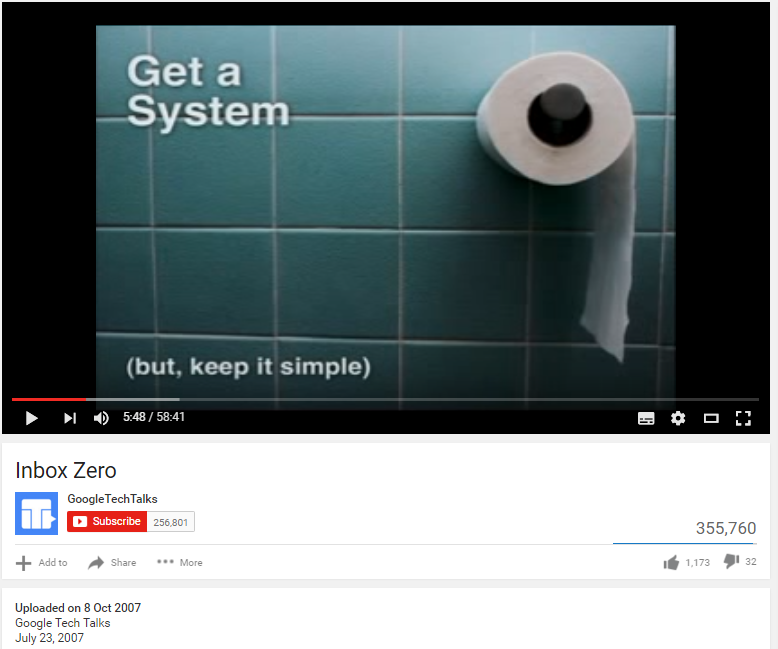 Merlin Mann Google Tech Talk
https://www.youtube.com/watch?v=z9UjeTMb3Yk
http://www.slideshare.net/merlinmann/inbox-zero-actionbased-email/26

https://youtu.be/z9UjeTMb3Yk?t=341 (to 7min 42sec)
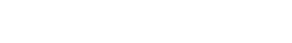